Schouder -Corsage
Integrale opdracht
Schaalschikking in stijl
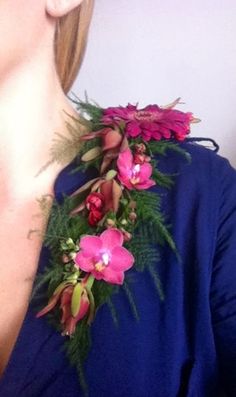 Schoudercorsage
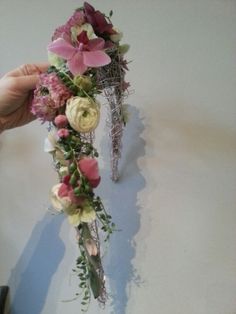 Schoudercorsage
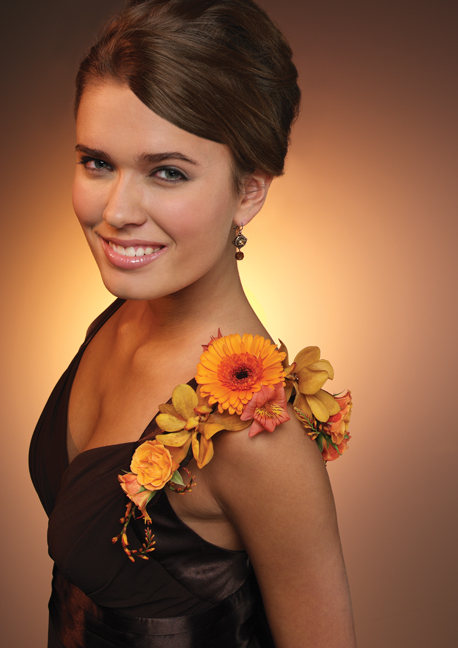 Schoudercorsage